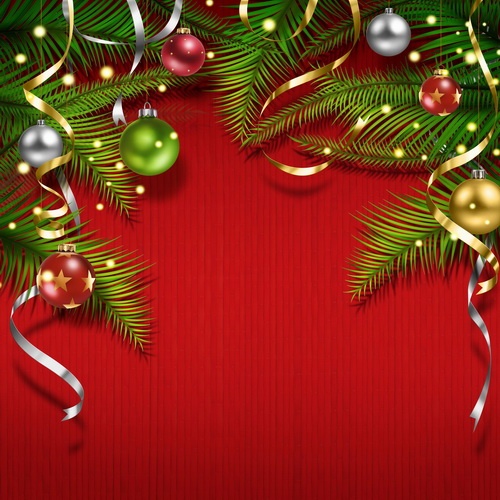 Ваш ребенок - Исполнитель
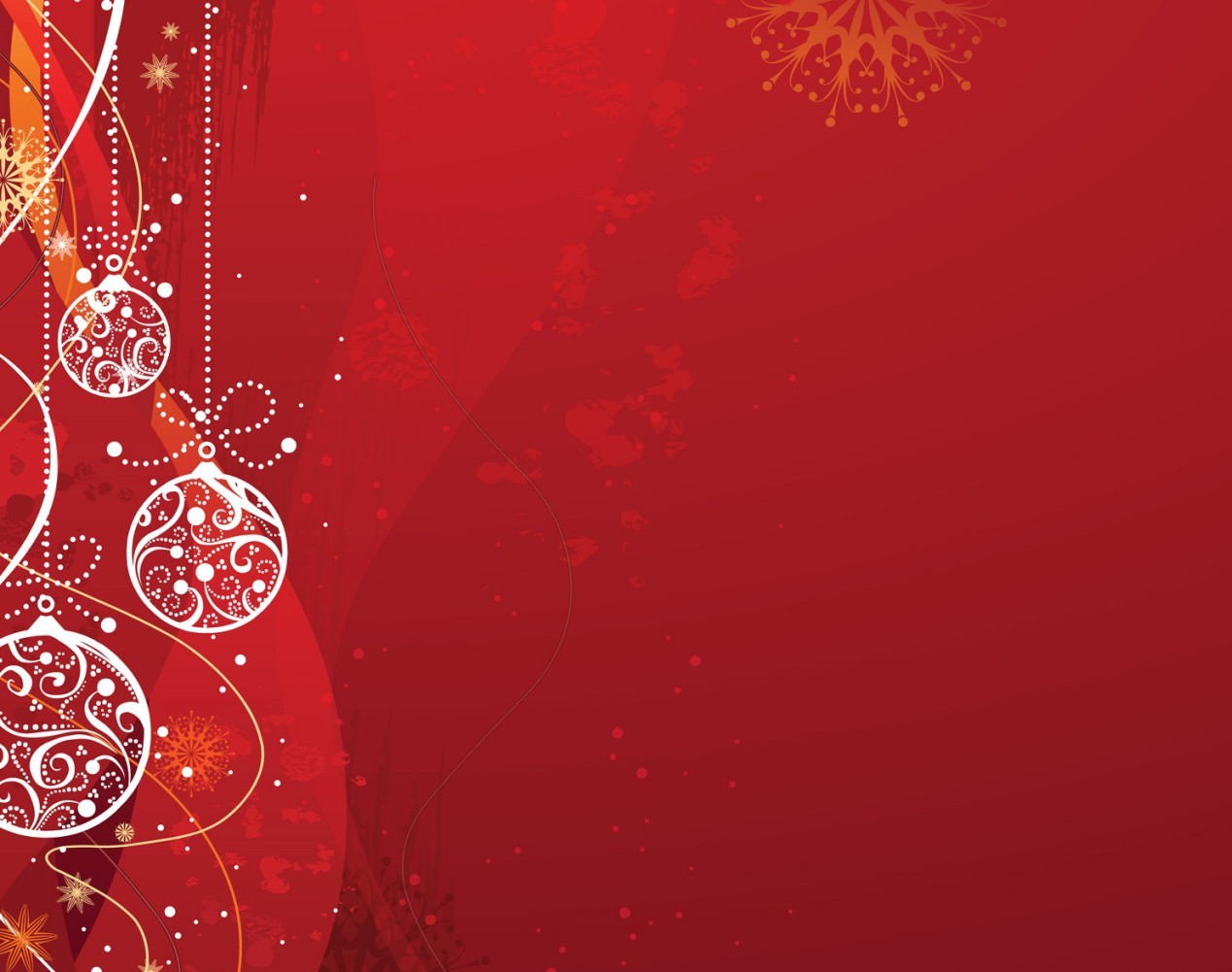 Русская народная песня «Под горою калина»              исполняет Николаева  Маша (1)
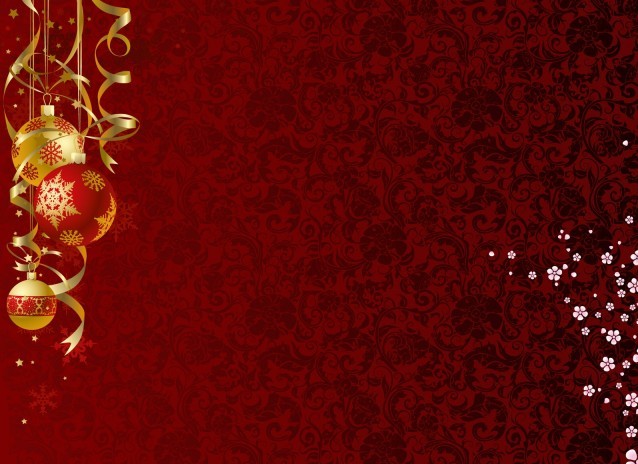 Русская народная песня «Во саду ли во городе»исполняет Кирьянова Арина(1)
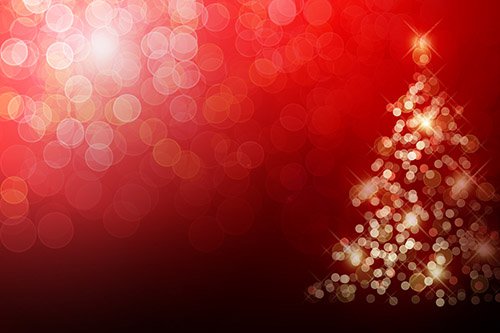 Ф. Карулли «Вальс»          исполняет  Халиуллин Динар (2)
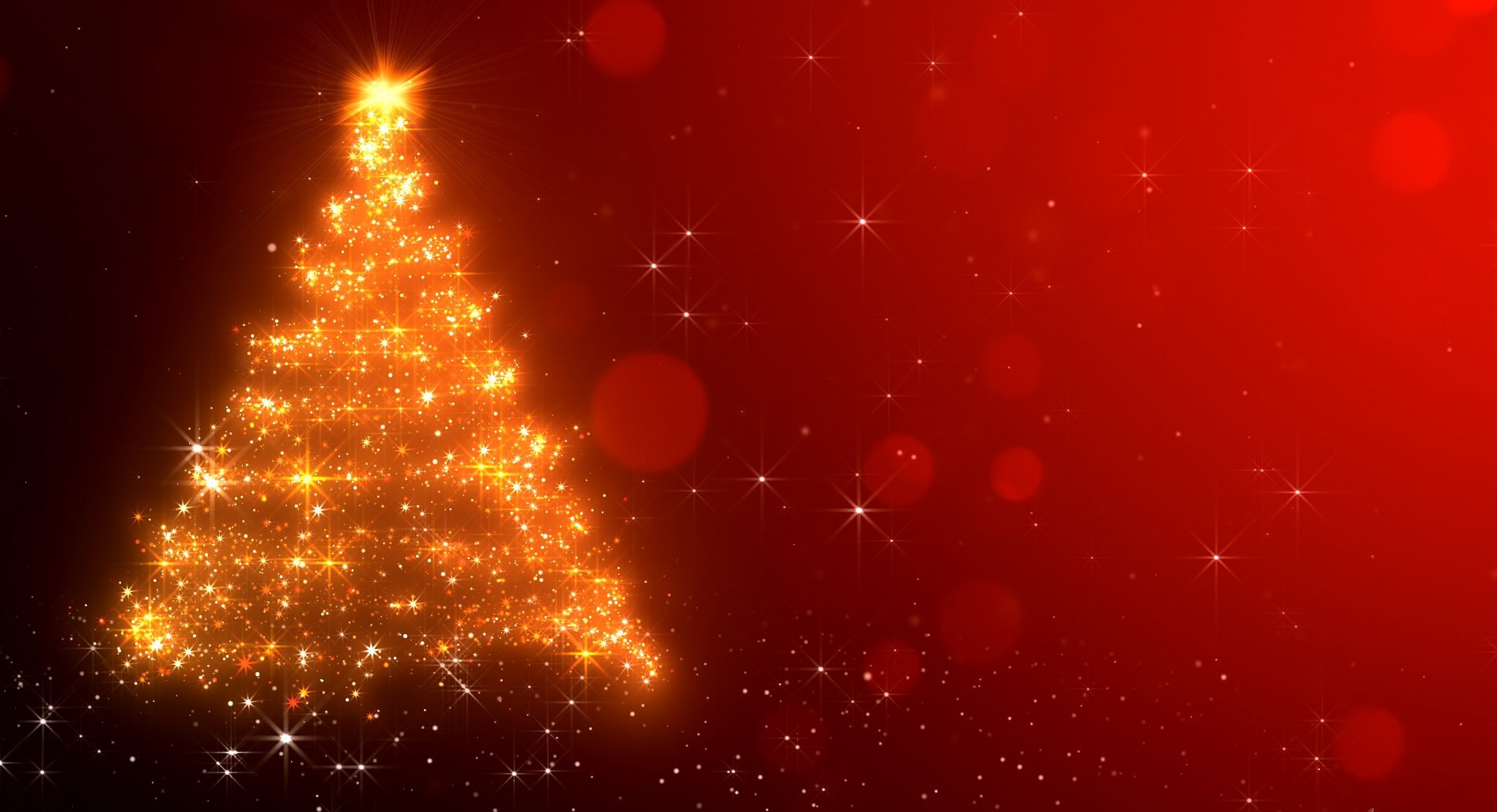 М. Каркасси «Вальс»      исполняет  Гимакаев Артур (2)
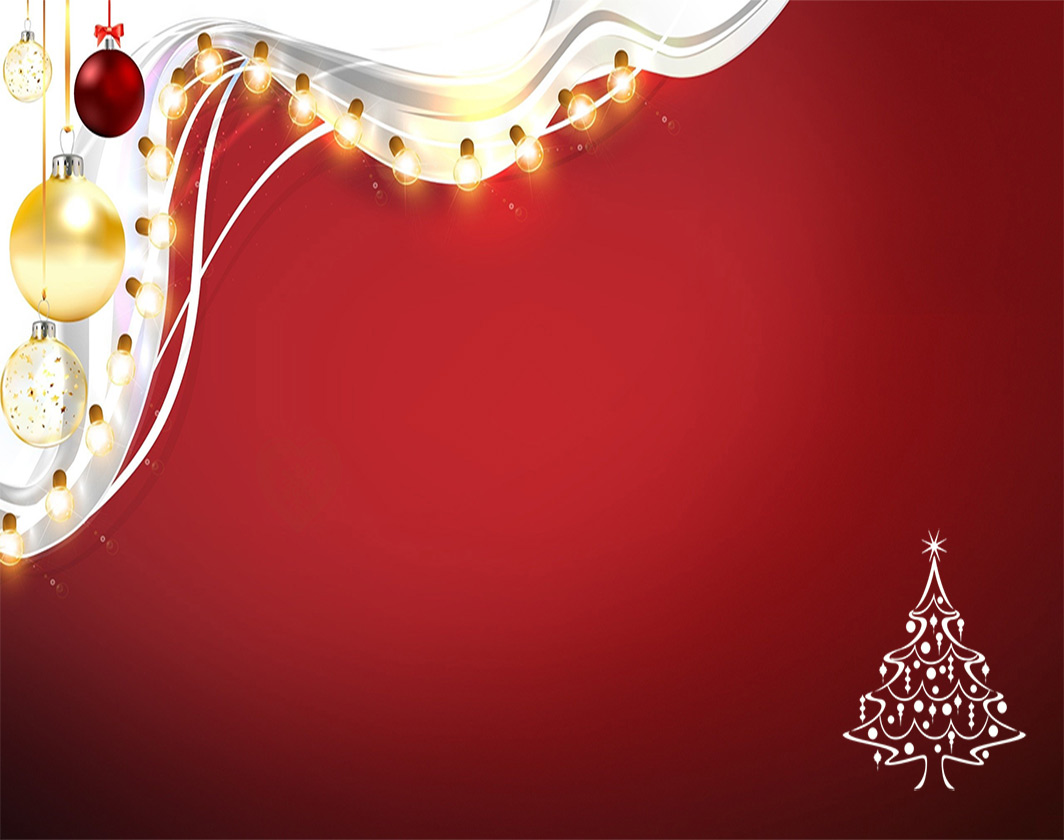 Ф. Каркасси «Аллегретто»исполняет Валиев Роман (2)   ….
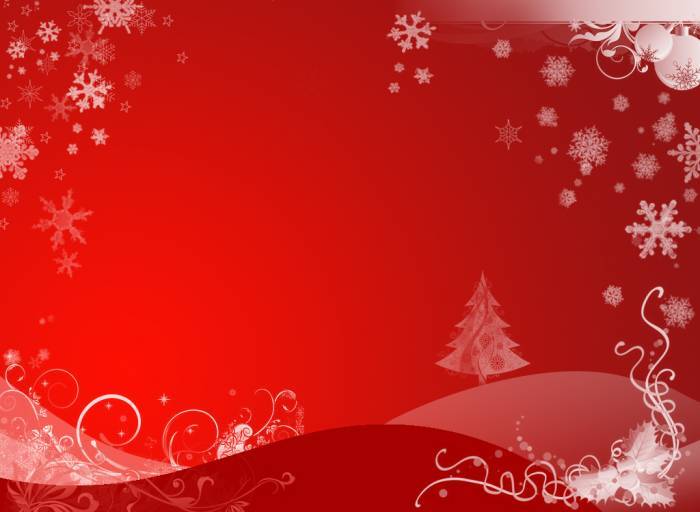 Белорусский танец  «Крыжачок»            исполняет Петров Илья (2)
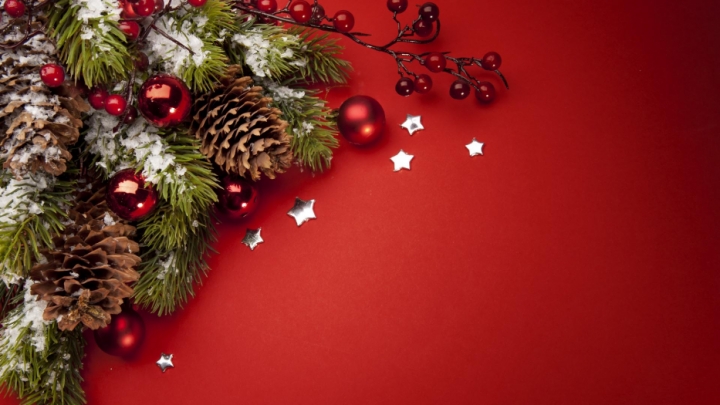 Спешу поздравить с Новым ГодомИ пожелать вам всем добра, тепла,Чтоб в доме вашем была                                     лучшая погода,И никогда метель чтоб не мела!Спасибо за внимание! До новых встреч!